Ucr ucpath transaction pilot
HANDOFF processes
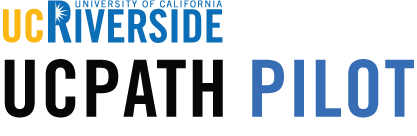 TRAINER INTRODUCTION
Shannon Minter

Title: UCPath Business Support Analyst/Escalation Lead
Department: UCPath Campus Support Center
Year(s) @UC: 2 1/2
Previous Experience: 14 years of professional human resources analyst experience, focusing on classification & compensation, training development, position management, and recruitment.
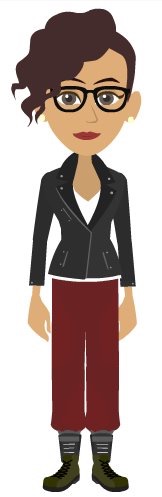 TRAINER INTRODUCTION
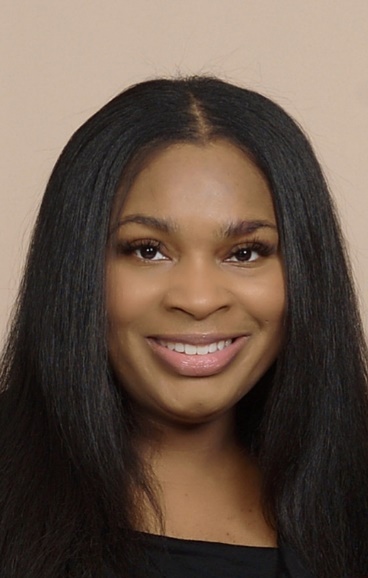 LaKesha Welch

Title: UCPath Business Support Analyst/CSC Team Lead
Department: UCPath Campus Support Center
Year(s) @UC: 5 1/2
Previous Experience: 15 years Lead Business analyst/Functional Analyst support
HOUSEKEEPING
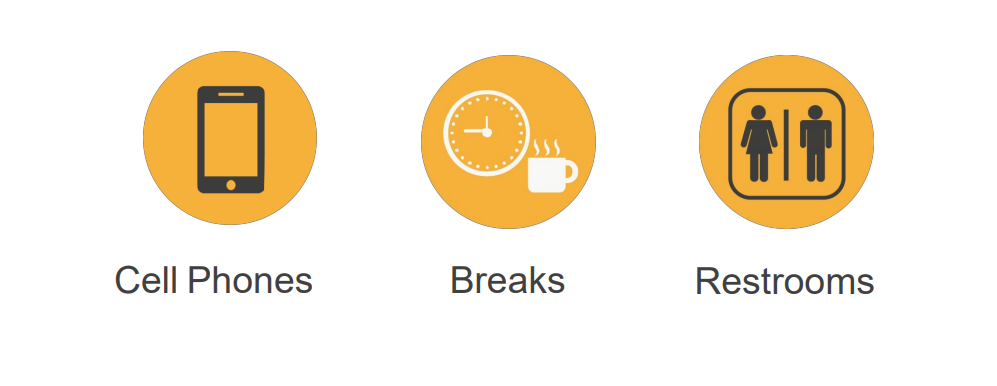 LEARNING OBJECTIVES
LEARNING TOPICS
ONE–TIME PAYMENTS
PERSONAL DATA CHANGES
VOLUNTARY TERMINATION 
POSITION CONTROL
PERSON OF INTEREST
CONTINGENT WORKER
ON BEHALF OF CASE MANAGEMENT
THINGS TO REMEMBER
APPENDIX
FEEDBACK
One-Time Payment
PROCESS DEFINITION
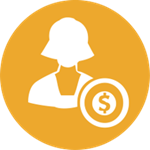 The One Time Pay process is the method to add a flat dollar amount payment for staff and academic employees to be processed in a specific pay period.
The Transactional Units will have the opportunity to submit one-time payments for employees within their Accountability Structures. 
The process begins when a department initiator in a Transactional Unit submits a one-time payment transaction for an employee in UCPath. 
The process ends when all Payroll processes have been completed for the applicable pay period and the employee receives the payment on their paycheck.
ONE-TIME PAYMENT ROADMAP
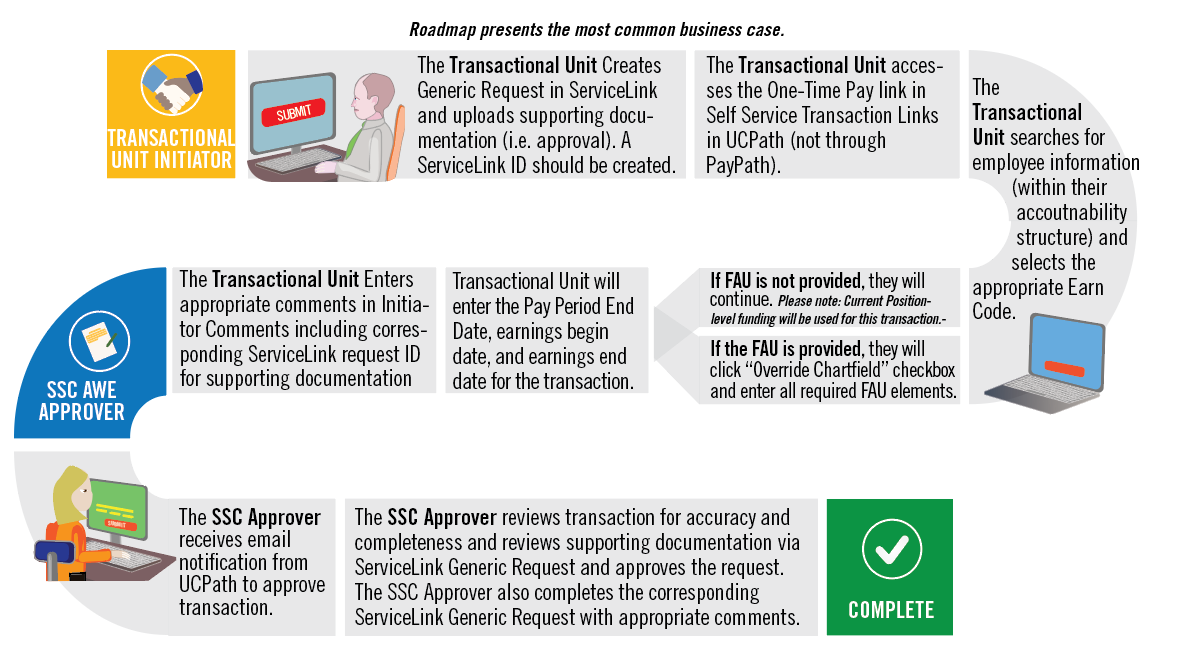 HANDOFF MATRIX
This matrix walks through common use case scenarios involving non-regular/base payments, and which process they involve. 

The scenarios marked under the One Time Payment column are in scope for this Pilot process.
AWE APPROVAL
Note: SSCs cannot clone denied one-time payments. 

If they are denied, they always have to be re-entered.
Transactional Unit Initiator
Determine if person needs one time pay transaction
Shared Services Center
Review and approve, or deny Transactions
Deny
AWE
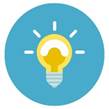 CHECK YOUR UNDERSTANDING
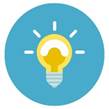 Personal Data Changes
PROCESS DEFINITION
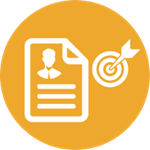 Personal data is information the is unique to each employee. For example: your name, personal email address, education credentials, and contact information.
PERSONAL DATA CHANGES ROADMAP
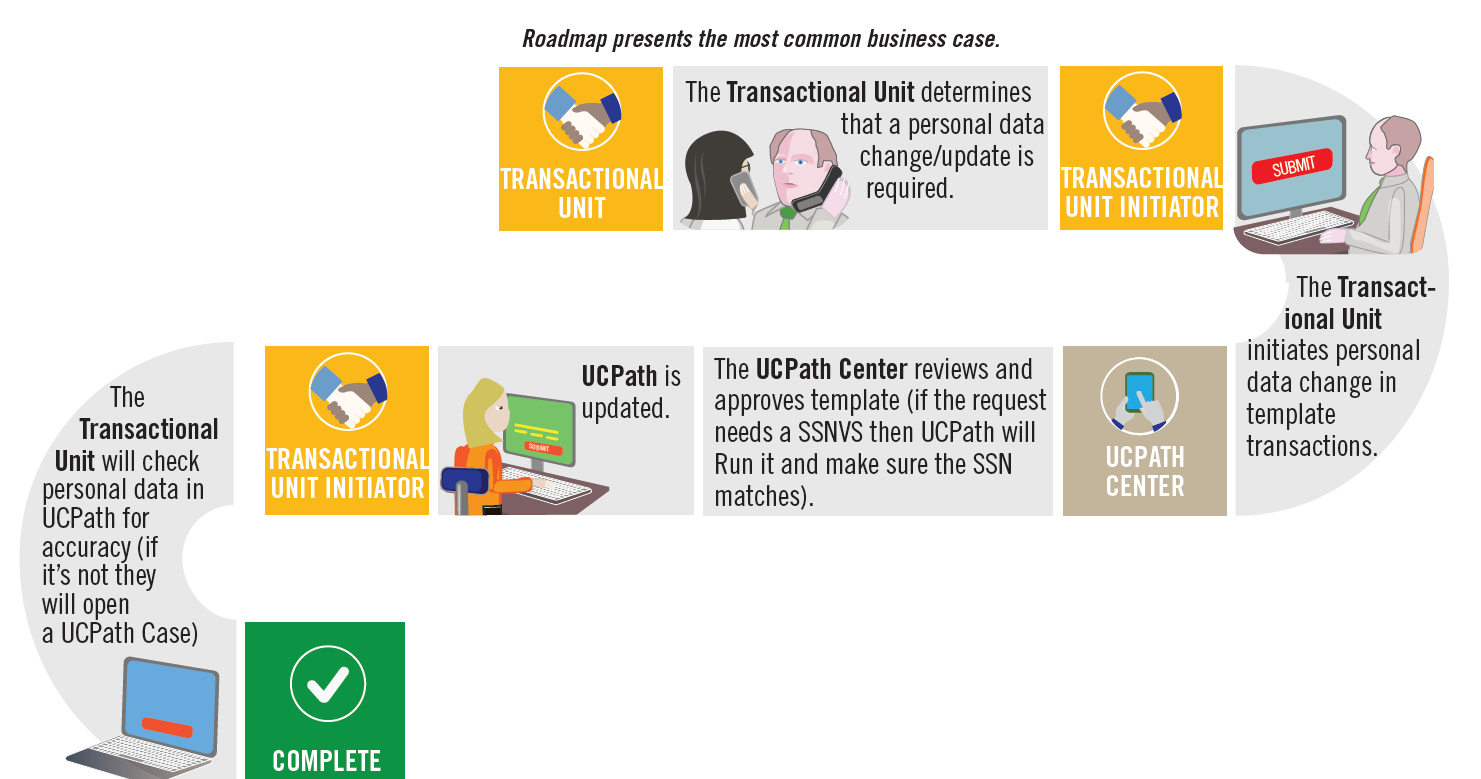 HANDOFF MATRIX
* The Central Offices have no responsibilities in this process
HANDOFF MATRIX
* The Central Offices have no responsibilities in this process
AWE APPROVAL (continued)
Transactional Unit Initiator
Initiator submits Template Transaction.
Shared Services AWE
Review and approve, or deny Template Transactions
Deny
AWE
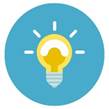 CHECK YOUR UNDERSTANDING
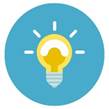 Voluntary Termination
PROCESS DEFINITION
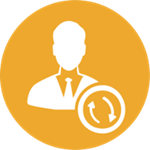 The process of Voluntary Termination starts with the employee’s decision to resign or retire, and ends with the final payment information being transferred to the UCPath Center Payroll Production team. Voluntary terminations are processed for both staff and academic employees.
There are benefits and payroll implications of voluntary terminations. These are dealt with in separate processes. The process ends with the confirmation that the employee has been separated, all access to systems and facilities has been updated or terminated, and all outstanding university and employee obligations related to compensation are settled.
VOLUNTARY TERMINATION ROADMAP
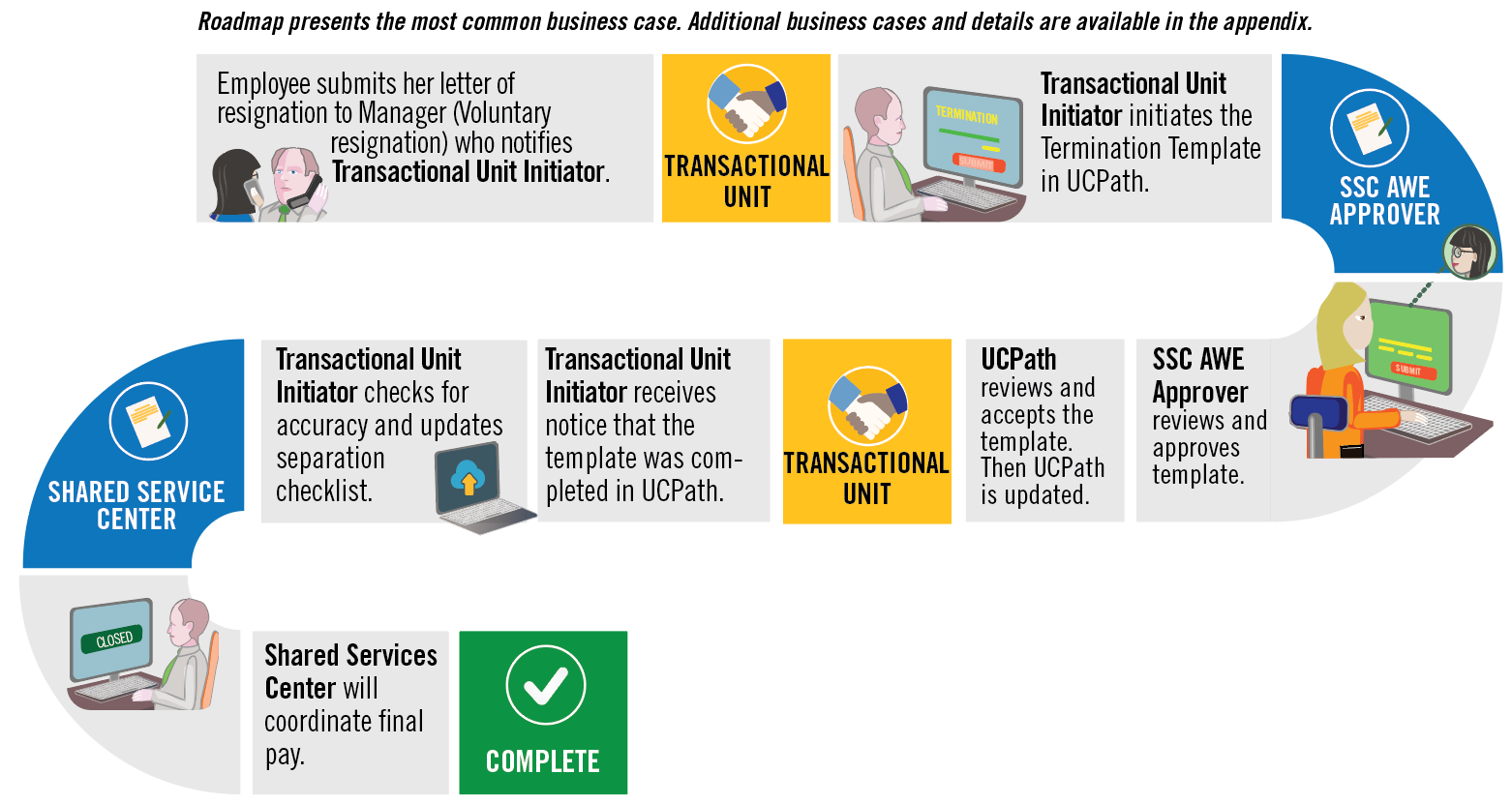 HANDOFF MATRIX
AWE APPROVAL
The Transactional Unit initiator contacts the SSC when UCPC cancels a transaction.
UCPC
Receive, review, approve or cancel template transaction
Transactional Unit Initiator
Initiate Voluntary Offboarding  Transaction
Shared Services Center
Review and approve, or deny Transactions
Cancel
Deny
Approve
AWE
Note: The Transactional Unit needs to monitor the Transactional Status page and/or email notification.
Note: Once transaction is approved, SSC will automatically complete final payment for Employee
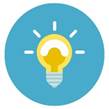 CHECK YOUR UNDERSTANDING
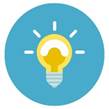 Position Control
PROCESS DEFINITION
UCPath Position Data Management refers to the process of creating and editing new and existing position data within PeopleSoft. Position data includes Business Unit, Department, Location, Establishment ID, Job Code, FLSA Status, Union Code, Reports To, Salary Plan, Salary Grade, FTE, and Standard Hours.
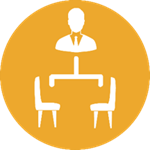 POSITION CONTROL ROADMAP
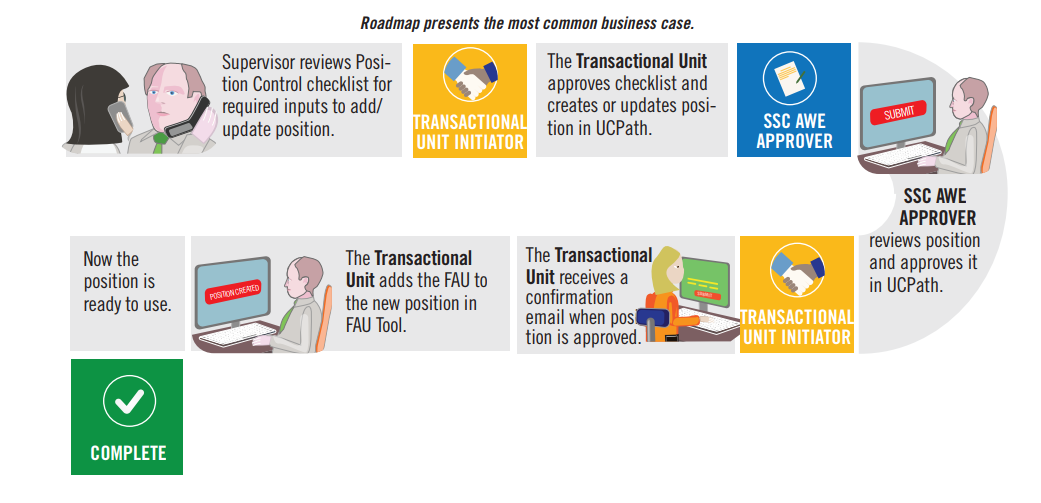 HANDOFF MATRIX
AWE APPROVAL
Transactional Unit Initiator
Update Position Funding using FAU tool
Transactional Unit Initiator
Initiate Position Control request
Shared Services Center
Review and approve, or deny Transaction for Position Request
Deny
Approve
AWE
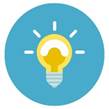 CHECK YOUR UNDERSTANDING
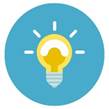 Person of Interest
PROCESS DEFINITION
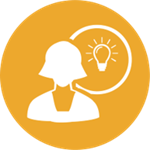 A Person of Interest (POI) is someone who is tracked by Locations for various reasons, such as a potential hire or potential external resource. Locations are responsible for adding and maintaining POI records in UCPath.
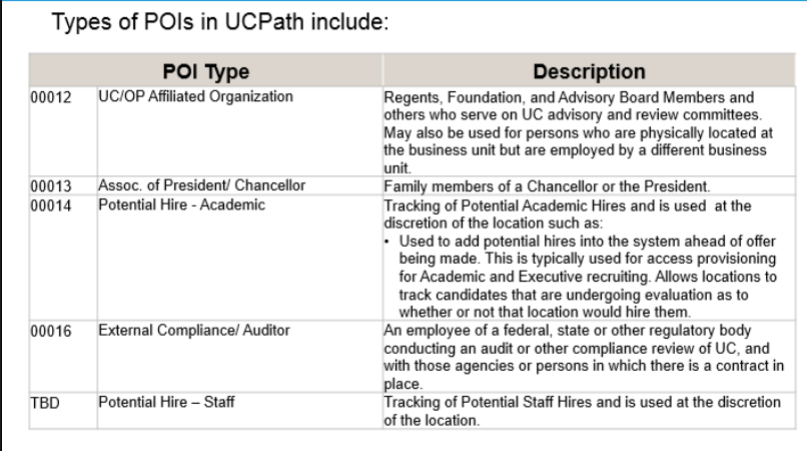 PERSON OF INTEREST ROADMAP
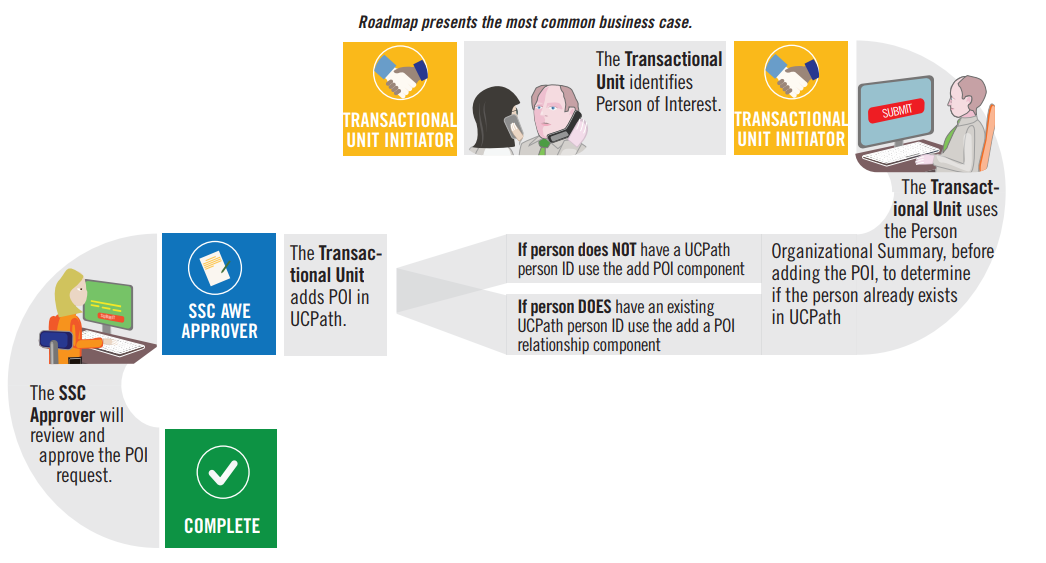 HANDOFF MATRIX
AWE APPROVAL
The approval workflow routing appears after the POI Initiator successfully submits the new person of interest.  
UCPath assigns the Person ID and creates the POI record when the request is approved.
UCPC
Receive, review, approve or cancel Transaction
Transactional Unit Initiator
Determine if person is in  UCPath, then  enter/update POI or add  new POI relationship
Shared Services Center
Review and approve, or deny Transactions
Deny
Cancel
Approve
AWE
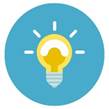 CHECK YOUR UNDERSTANDING
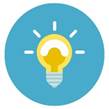 Contingent Worker
PROCESS DEFINITION
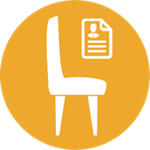 Contingent Workers are defined as individuals engaged by the University of California on a non-permanent basis to complete a specific function or task who do NOT have an employee relationship with UCR and do NOT receive remuneration through UCPath.
An example of a contingent worker is a volunteer, since they are not paid, but also agency workers who perform work for UCR, but are paid through their agency. As such, all contingent workers, including temporary agency workers MUST be entered in UCPath for tracking purposes.
CONTINGENT WORKER ROADMAP
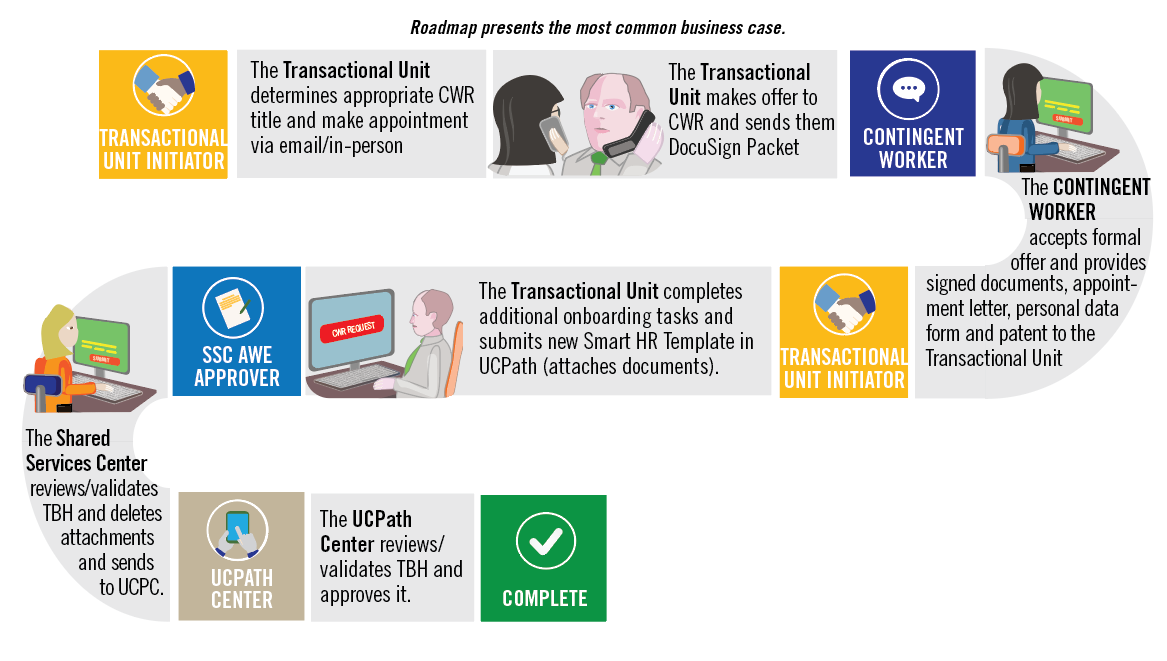 Note: CWR signs hard copy patent acknowledgement form during onboarding
HANDOFF MATRIX
HANDOFF MATRIX
HANDOFF MATRIX
AWE APPROVAL
The Transactional Unit initiator contacts the SSC when UCPC cancels a transaction.
UCPC
Receive, review, approve or cancel template transaction
Transactional Unit Initiator
Initiate all CWR Template Transactions
Shared Services Center
Review and approve, or deny Template Transactions
Deny
Cancel
Approve
AWE
Note: The Transactional Unit needs to monitor the Transactional Status page and/or email notification.
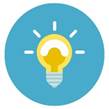 CHECK YOUR UNDERSTANDING
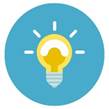 On Behalf of Case Management
ON BEHALF OF DEFINITION
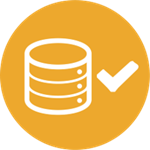 On Behalf Of Case Management is the task of submitting an inquiry or an update on behalf of another employee or yourself to the UCPath Center via the UCPath website. This process is also used for the following common tasks (Not an exhaustive list):
Update, modify, edit, or change an employee/CWR information. 
Open a Case for Transactions created on behalf of the employee, that did not process correctly, or were improperly cancelled by UCPath.
To make specific Personal Data Change updates as defined in the Future State Process Design (FSPD).
ON BEHALF CASE MANAGEMENT ROADMAP
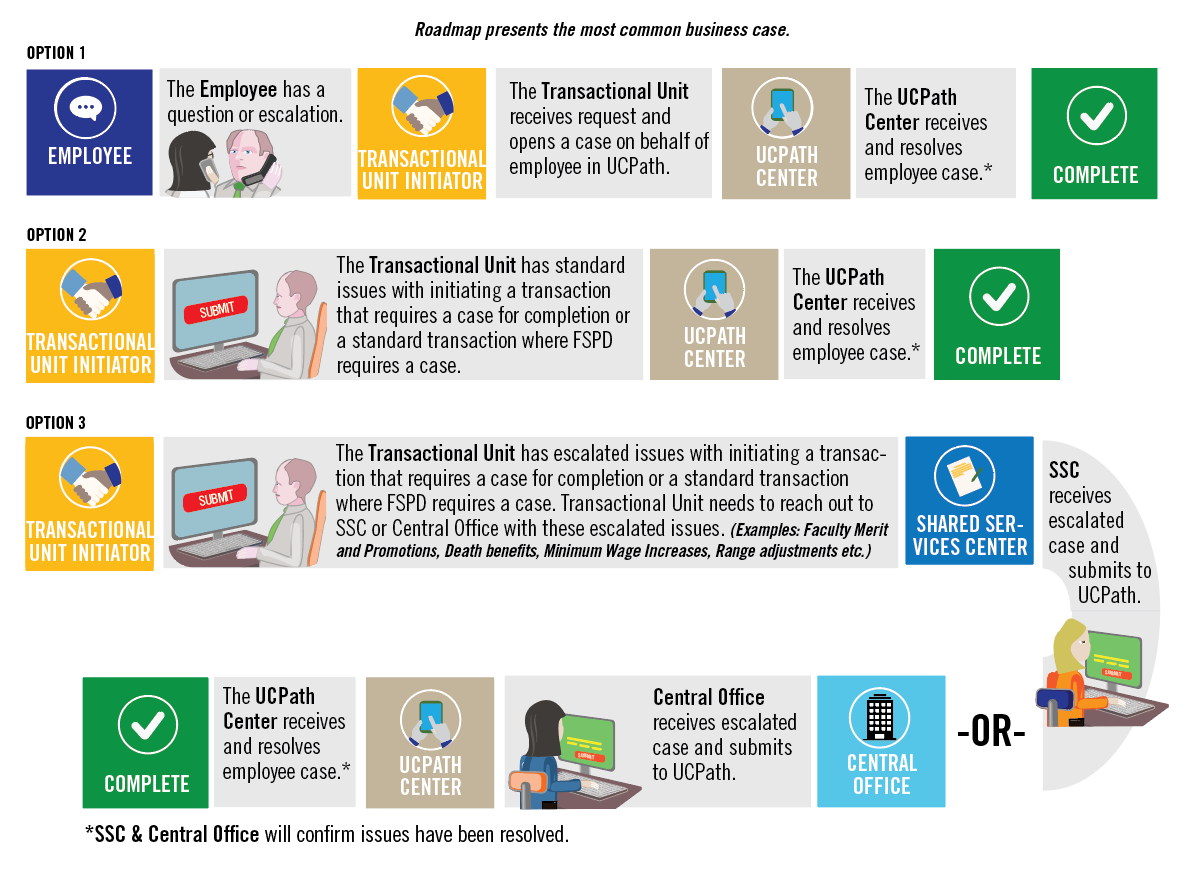 HANDOFF MATRIX
HANDOFF MATRIX
HANDOFF MATRIX
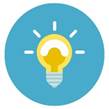 CHECK YOUR UNDERSTANDING
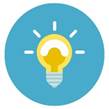 LEARNING OBJECTIVES REVIEW
Having completed this course, you should be able to:
APPENDIX
On behalf case management Process Map
Position control Process Map
Contingent worker Process Map
Personal data changes Process Map
Person of interest Process Map
One–time payments Process Map
Voluntary termination  Process Map
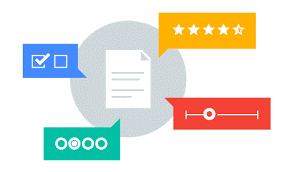 Your Feedback Please
http://bit.ly/ucpathpilottraining
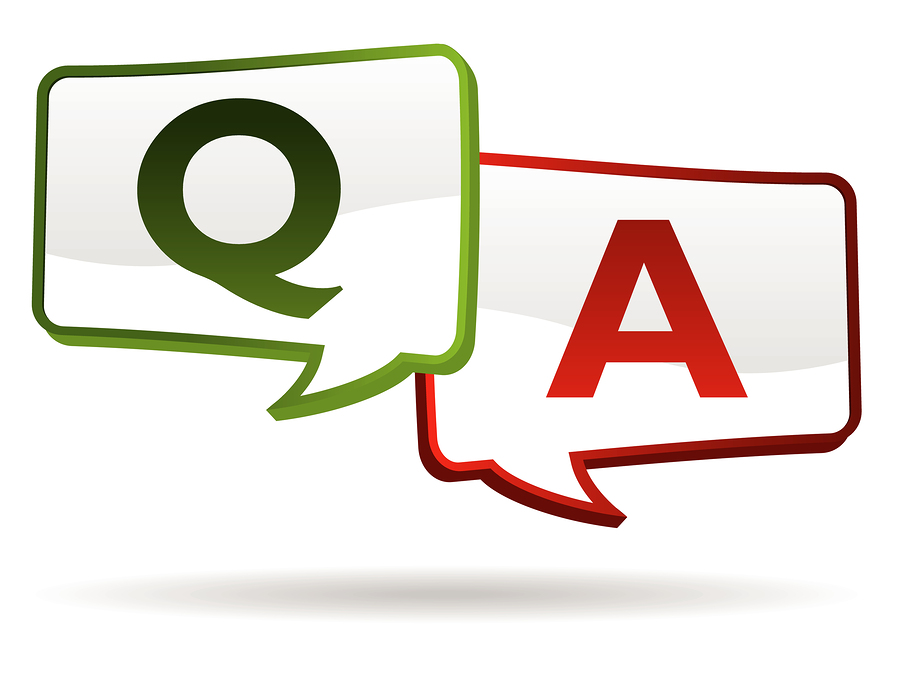